Конверзија бинарних, окталних и хексадекадних бројева у декадне и обрнуто
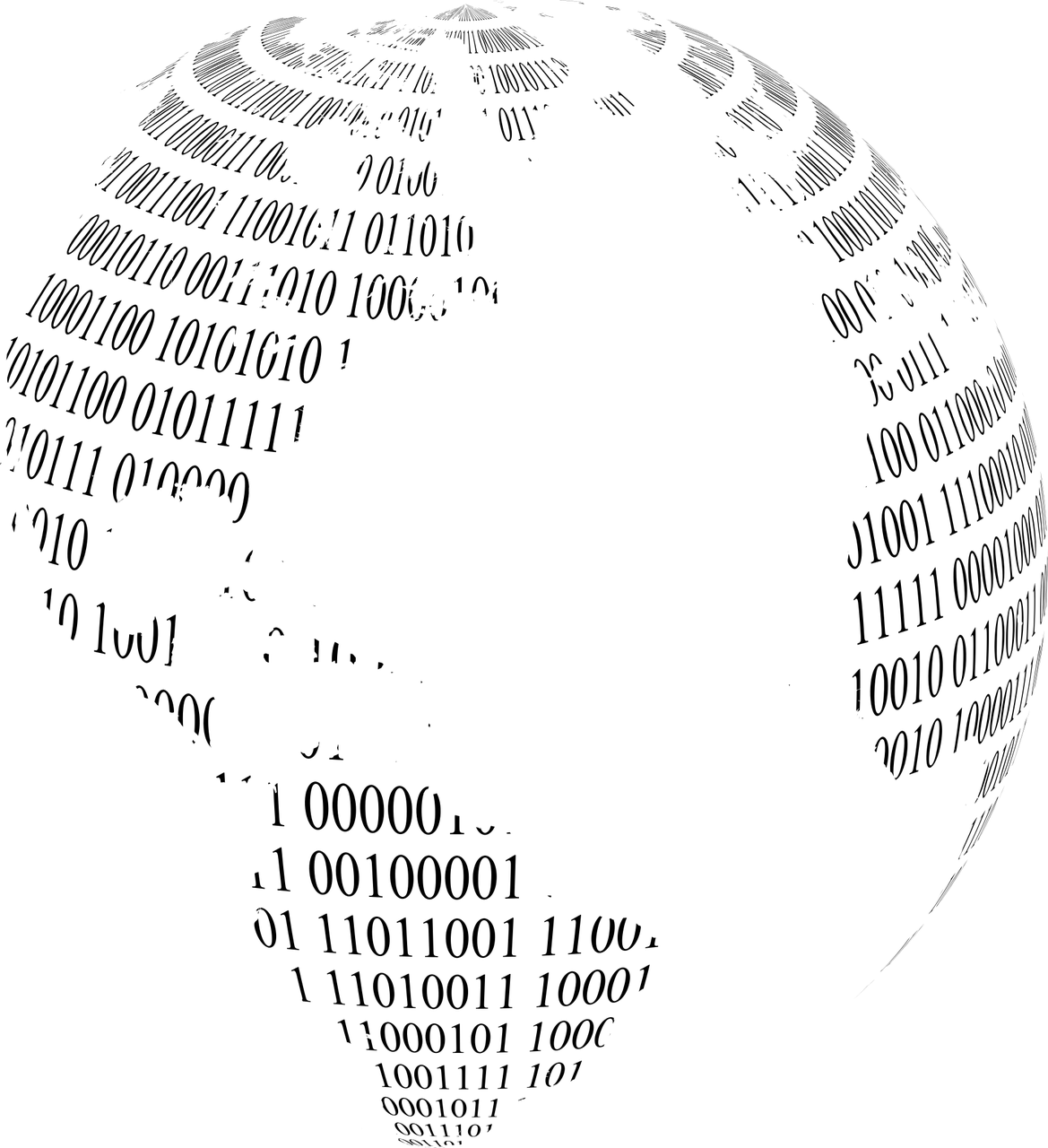 Утврђивање
Конверзија бинарног броја у декадни
Примјер 1.  Број 101102 из бинарног бројног система претвори у његов декадни еквивалент.
1
0
2
3
4
101102 =
1·24+0·23+1·22+1·21+0·20=
1·16+0·8+1·4+1·2+0·1=
16+0+4+2+0=
2210

101102 =2210
Конверзија окталног броја у декадни
Примјер 2.  Број 2658 из окталног бројног система претвори у његов декадни еквивалент.

		          2658=
2
1
0
2·82+6·81+5·80=
2·64+6·8+5·1=
128+48+5=
18110

2658=18110
Конверзија хексадекадног броја у декадни
Примјер 3.  Број F1A16 из хексадекадног бројног система претвори у његов декадни еквивалент.
1
0
2
F1A16 =
F·162+1·161+A·160=
15·162+1·161+10·160=
15·256+1·16+10·1=
3840+16+10=
386610

F1A16 =386610
Конверзија декадног броја у бинарни
Примјер 4.  Број 2710 из декадног бројног система претвори у његов бинарни еквивалент.
13
27:2=
1
6
13:2=
1
2710=110112
6:2=
3
0
1
1
3:2=
1
0
1:2=
Конверзија декадног броја у октални
Примјер 5.  Број 33510 из декадног бројног система претвори у његов октални еквивалент.
41
335:8=
7
5
41:8=
1
33510=7158
5:8=
0
5
Конверзија декадног броја у хексадекадни
Примјер 5.  Број 68410 из декадног бројног система претвори у његов хексадекадни еквивалент.
42
684:16=
12=C
2
42:16=
10=A
68410=2AC16
2:16=
0
2
Задатак:
Дате бојеве у бинарном, окталном и хексадекадном бројном систему претворите у њихове декадне еквиваленте:

1101102=?
3718=?
CB916=?
Хвала на пажњи.